КОУЧ-ЦЕНТР В РАБОТЕ С ДЕТЬМИ ИМЕЮЩИМИ МЕНТАЛЬНЫЕ НАРУШЕНИЯ
Д.В. Юрков, директор ЦППиМСП«Эго», психиатр, психолог, аспирант кафедры этики и философии КГПУ им. В.П. Астафьева)
Цель «КОУЧ-ЦЕНТРА»
Создание условий для проявления «субъектности» ребенка с особыми образовательными потребностями, в условиях как физических ограничений, так и "рациональных"  со стороны родителей, педагогов, с формированием  «осознанных», личных целей в индивидуальном развитии и профессиональным самоопределением
Задачи:
Привлечение специалистов, компетентных в медицинской, правовой, психологической, управленческой, а также иных сферах жизнедеятельности
 Выстраивание партнерских отношений с учреждениями, организациями, объединениями, физическими лицами, которые способны обеспечить консультативную, информационную и другие виды поддержки Центра. 
Обеспечение пространства профессиональных и спортивно-физкультурных проб
В своем воображении мы страдаем чаще, чем на самом деле Сенека
Привычные мысли
Привычное поведение
Способы описания реальности
Точка принятия решений
Модели и картины мира
Типы «мозга»
Неокортекс
Лимбический
Физический
Специфика общения
1. Наблюдение
2. Чувства
3.Потребности
4. Просьба
Отрицательно влияет на понимание
Сравнения
Суждения
Требование
Человек-поступок

(«Нет ленивого человека-есть малобегающий»)
КЛЮЧЕВЫЕ ВОПРОСЫ
Правильно ли то, что происходит? - 1 тип;
 Можете ли вы что-то сделать для окружающих? - 2 тип;
 Как достичь следующей цели? - 3 тип;
 Чего вам не хватает? Что могло бы быть иначе? - 4 тип;
 Сбор необходимой информации, важно что-то понять, обдумать? - 5 тип;
 Сомнения в собственных решениях и действиях других людей? - 6 тип;
 Создание планов на будущее, важно, чтобы перед вами было открыто много возможностей? - 7 тип;
Сохранение контроля над происходящим, справедливо ли то, что происходит? - 8 тип;
 Поддержание вокруг себя приятной атмосферы? - 9 тип.
1й Тип
Как правильно выполнить задание? Фокус внимания на правильности. Важно, чтобы группа придерживалась установленных правил, чтобы все детали задания выполнялись правильно. 
Стремление быть совершенным. Желание быть без изъянов, хорошим, и чувствовать, что с тобой и с миром все в порядке.
Фиксация Эго: Осуждение
2й Тип
Чем я могу помочь? Фокусируются на потребностях других участников группы, поддерживают их, заботясь о том, чтобы все были довольны результатом.
 Стремление к связи. Желание быть оцененным, и быть глубоко связанным с другими людьми и с собственными чувствами
Фиксация Эго: Поиск Благодарности
3й Тип
Что нам нужно сделать? Фокусируют внимание на действиях, быстро принимаются за работу и достигают цель раньше установленного срока. Стремление быть выдающимся, желание восприниматься как ценный, успешный и завершенный человек
Фиксация Эго: Тщеславия
4й Тип
Чего не хватает? Фокусируются на том, что можно улучшить, и на том, как можно сделать проект уникальным. Уделяют внимание ценностям и чувствам участников группы
  Стремление быть уникальным, желание отличаться, и быть понятым и оцененным за эти свои особые качества
Фиксация Эго: Тоска (нехватка)
5й Тип
Что нам известно? Фокус внимания на информации и объективных фактах.
Стремление быть отстраненным, желание быть автономным, независимым, найти спокойствие среди своих мыслей 
Фиксация Эго: Отстранение
6й Тип
Что может пойти не так? Фокус внимания на возможных рисках и подводных камнях. Важно, чтобы проект был детально проанализирован, были учтены все факторы 
Желание быть в безопасности, быть частью группы, общего дела, доверять другим и себе
Фиксация Эго: Сомнения
7й Тип
Что еще мы могли бы сделать? Фокусируются на новых возможностях, а также на том, чтобы было весело и интересно 
 Желание иметь стимулы быть счастливым, воодушевленным, весело проводить время, и воодушевлять других
Фиксация Эго: Планирование, хитрость
8й Тип
За что мы боремся? Фокусируются на достижении конкретных результатов. В командной работе для них важны прямолинейность и справедливость
Стремление быть сильным, действовать, быть в состоянии выразить свою волю, жизненную энергию
Фиксация Эго: Справедливость (Борьба)
9й Тип
Есть ли в группе гармония? Фокусируются на поддержании позитивной атмосферы в команде, примиряют противоречащие мнения 
Желание быть в гармонии со своим миром, быть спокойным и расслабленным
Фиксация Эго: Самозабвение
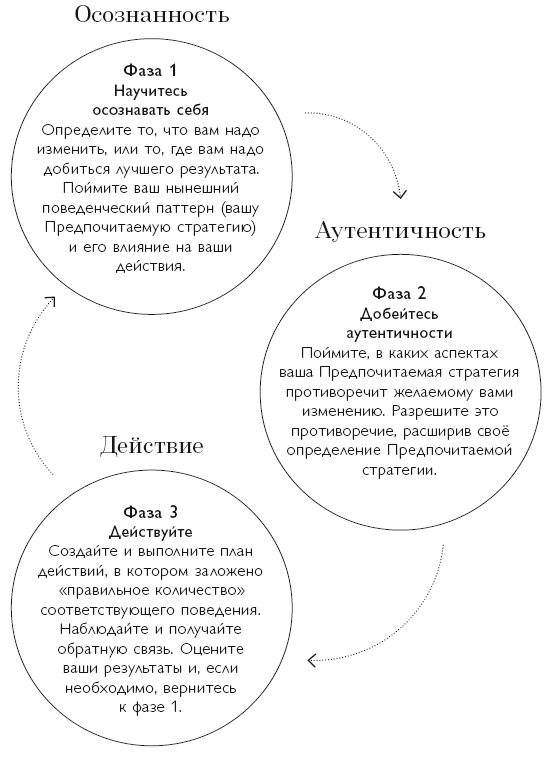